INTERNATIONAL MARKETING
BENEFITS
Benefits to the Manufacturer

Increase in Market area
Increase in sale & Profit 
Diversification of Risk 
Economies of Large Scale 
Global Image
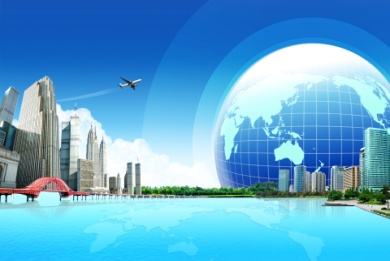 B. Benefits to the Economy 

Control over Inflation 
Increase in Employment
Increase in Exports
Increase of standard of living 
Rapid Economic growth 
Optimum utilization of Global Natural Resources
Strengthens International Ties
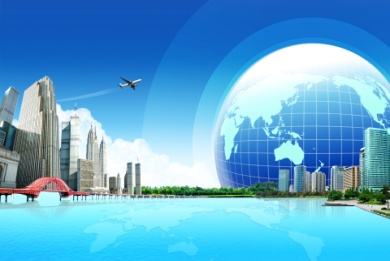 C. Benefits to the Consumers 

Wider Choice 
Better Quality Goods
Goods available at lower price
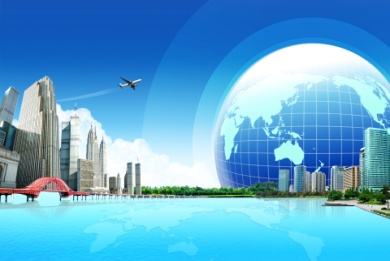 Difficulties in International Marketing
1. Difference in Consumers Tastes and           Preferences
2. Uncertainties in Government Policy 
3. Bureaucratic Hurdles 
4. Foreign Exchange Fluctuations 
5. Opposition by domestic Manufacturers
Technology Piracy 
Dumping 
Corruption 
Difference in  Consumers response to Marketing Mix elements
Difference in Marketing Infrastructure
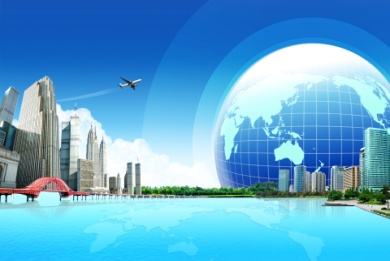